Participation of Odessa State Environmental University in EU international programmes
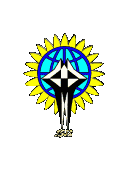 TEMPUS IV PROGRAMME
DEVELOPMENT OF QUALIFICATION FRAMEWORK IN METEOROLOGY 
159352-TEMPUS-FI-TEMPUS-JPHES
QualiMet project has the following specific objectives:
1. To develop standards of knowledge, skills and competence for all qualifications up to Doctoral level needed in all possible occupations a meteorology learner can undertake
2. To develop reciprocally recognized rubrics, criteria, methods and tools for assessing the compliance with the developed standards (quality assurance)
3. To set a network of  Centers of Excellence as a primary designer of sample education programs and learning experiences, both in traditional and distant setting of delivery,  leading to achievement of the standards of knowledge, skills and competences 
4. To set a system of mutual international recognition and award of qualifications in meteorology based on the developed procedures
Main applicants: University of Helsinki (Finland), University of Tartu (Estonia), University of Copenhagen (Denmark). Russian State Hydrometeorological University (RSHU), Academic Association of the Russian universities in the area of hydrometeorology (AAU), Roshydromet Advanced Training Institute (ATI),      non-profit organisation "Meteoagency of Roshydromet" and  Tver State University
[Speaker Notes: DEVELOPMENT OF QUALIFICATION FRAMEWORK IN METEOROLOGY 
159352-TEMPUS-FI-TEMPUS-JPHES
QualiMet project has the following specific objectives:
1. To develop standards of knowledge, skills and competence for all qualifications up to Doctoral level needed in all possible occupations a meteorology learner can undertake
2. To develop reciprocally recognized rubrics, criteria, methods and tools for assessing the compliance with the developed standards (quality assurance)
3. To set a network of  Centers of Excellence as a primary designer of sample education programs and learning experiences, both in traditional and distant setting of delivery,  leading to achievement of the standards of knowledge, skills and competences 
4. To set a system of mutual international recognition and award of qualifications in meteorology based on the developed procedures
Main applicants: University of Helsinki (Finland), University of Tartu (Estonia), University of Copenhagen (Denmark). Russian State Hydrometeorological University (RSHU), Academic Association of the Russian universities in the area of hydrometeorology (AAU), Roshydromet Advanced Training Institute (ATI), non-profit organisation "Meteoagency of Roshydromet" and  Tver State University]
TEMPUS IV PROGRAMME
EU Based Course in Foodstuff Expertise & Quality Control
159173-TEMPUS-1-2009-1-DE-TEMPUS-JPCR

The Specific Project Objective is to create and implement the EU Based Master Course in Foodstuff Expertise & Quality Control in four Ukrainian Universities, which will be based on the modern EU teaching standards.
Main applicants: 
University of Applied Sciences Weihenstephan (Germany), 
University of Parma (Italy), Agricultural University – Plovdiv (Bulgary), 
Kharkiv State Zooveterinary Academy (Ukraine), Dnipropetrovsk State Agrarian University, Kherson State Agrarian University, 
Ukrainian Corporation of industrial meat production,
Paulo & Beatriz – Consultores Associados, Lda (Portugal)
[Speaker Notes: EU Based Course in Foodstuff Expertise & Quality Control
159173-TEMPUS-1-2009-1-DE-TEMPUS-JPCR
The Specific Project Objective is to create and implement the EU Based Master Course in Foodstuff Expertise & Quality Control in four Ukrainian Universities, which will be based on the modern EU teaching standards.
      Main applicants: University of Applied Sciences Weihenstephan (Germany), 
University of Parma (Italy), Agricultural University – Plovdiv (Bulgary), 
Kharkiv State Zooveterinary Academy (Ukraine), Dnipropetrovsk State Agrarian University, Kherson State Agrarian University, 
Ukrainian Corporation of industrial meat production,
Paulo & Beatriz – Consultores Associados, Lda (Portugal)]
TEMPUS IV PROGRAMME
Environmental Governance for Environmental Curricula
511390-TEMPUS-1-2010-1-SK-TEMPUS-JPCR 2011-2014
Specific objectives:
To upgrade curricula of three major areas of environmental education in partner universities of Belarus, Russia and Ukraine (environmental policy, management and science), in particular enhancing policy dimension, practical orientation, and international context, by developing a three cycle program in environmental governance;
To transfer the best Bologna practices (e.g. principles and organisation of curriculum development, innovative learning etc) from EU to the partner countries, and advocating Bologna values and principles in Belarus;
To build capacity for pro-active, innovative and competitive universities, including the development of an interactive platform for educators and employers, exchange of teachers and teaching expertise, developing effective quality assurance mechanisms etc;
To channel the transfer of EU best practices to the partner countries, and to strengthen research and professional networks in the EU and the Eastern neighbourhood area.
Main applicants: Comenius University in Bratislava (Slovakia), Central European 
University (Budapest, Hungary), IVAM (University of Amsterdam, Netherlands), 
Life Science University in Warsaw (Poland), UNIVERSITAT KLAGENFURT (Austria)
[Speaker Notes: Environmental Governance for Environmental Curricula
511390-TEMPUS-1-2010-1-SK-TEMPUS-JPCR 2011-2014
Specific objectives:
• To upgrade curricula of three major areas of environmental education in partner universities of Belarus, Russia and Ukraine (environmental policy, management and science), in particular enhancing policy dimension, practical orientation, and international context, by developing a three cycle program in environmental governance;
• To transfer the best Bologna practices (e.g. principles and organisation of curriculum development, innovative learning etc) from EU to the partner countries, and advocating Bologna values and principles in Belarus;
• To build capacity for pro-active, innovative and competitive universities, including the development of an interactive platform for educators and employers, exchange of teachers and teaching expertise, developing effective quality assurance mechanisms etc;
• To channel the transfer of EU best practices to the partner countries, and to strengthen research and professional networks in the EU and the Eastern neighbourhood area.
Main applicants: Comenius University in Bratislava (Slovakia), Central European
   University (Budapest, Hungary), IVAM (University of Amsterdam, Netherlands), 
Life Science University in Warsaw (Poland), UNIVERSITAT KLAGENFURT (Austria)]
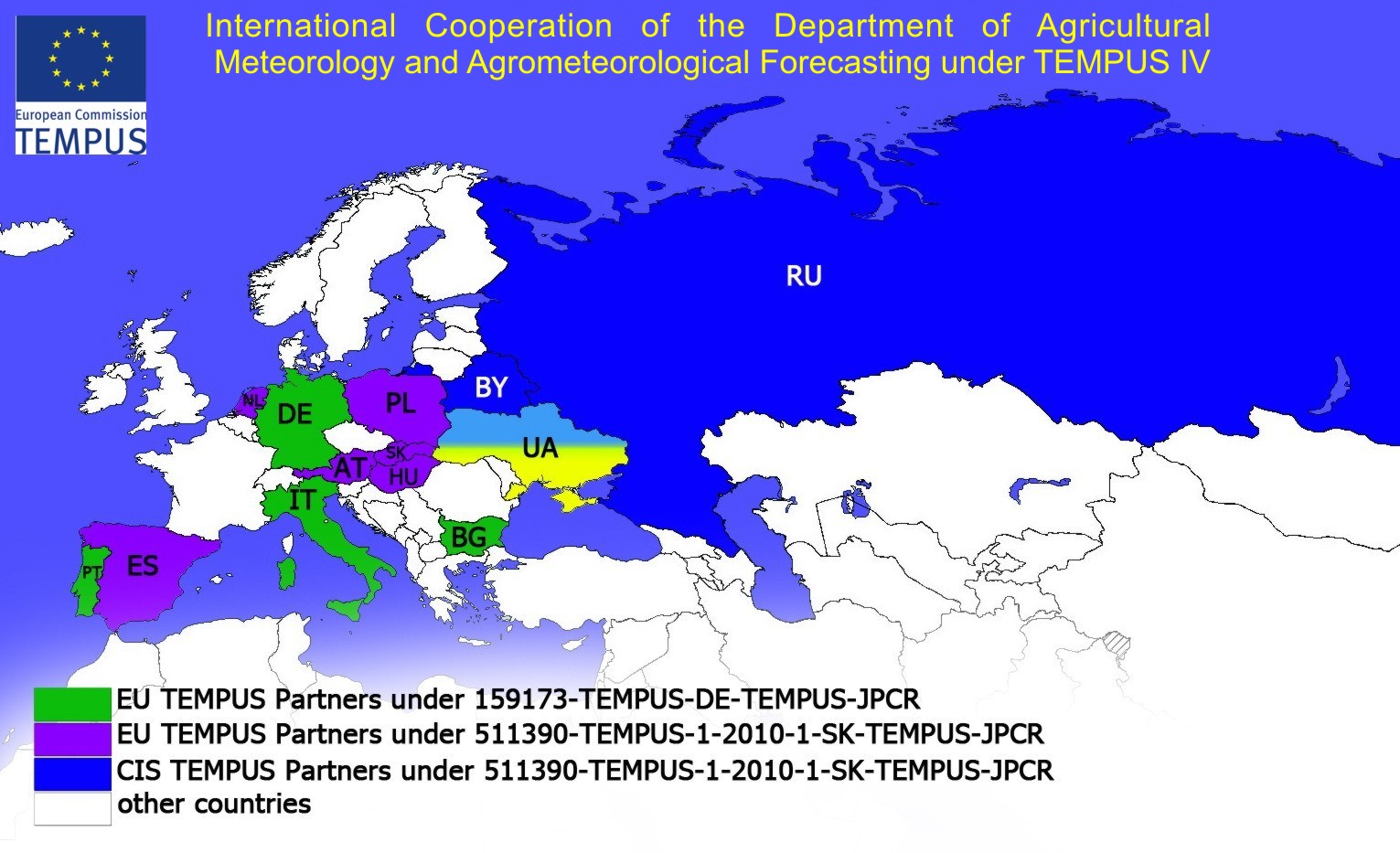 TEMPUS IV PROGRAMME
Enhanced three-level competency-based curricula in Applied Marine Science 
517271-TEMPUS-1-2011-1-DE-TEMPUS-JPCR
 Specific objectives: 
To develop internationally recognized competency-based three cycle curricula and syllabi in Applied Marine Science according to the best Bologna practices
To implement the new collaboration platform for learning and academic environment which is to be made use of during the three (Bachelor/Master/Doctor) educational cycles in order to enhance networking among higher education and research institutions across the Partner Countries and EU Member States
To enhance the syllabi for Applied Marine Science with the innovative learning methods (mobile lectures, e- learning modules)
To implement the developed competency-based three cycle curricula in Applied Marine Science at Partner Country universities

Main applicants:
University of Bremen (Germany), Russian State Hydrometeorological University, St. Petersburg State Marine Technical University, P.P. Shirshov Institute of Oceanology, 
Immanuel Kant State University of Russia, Academic Association of RF Universities
in Hydrometeorology (Russian Federation), Klaipeda University  (Lithuania), University of Cadiz (Spain)
Collaborative project FP7-ENV-2011
Integrated water resources and coastal zone management in European lagoons in the context of climate Change
Project number 283157
The main objective of the LAGOONS project is to contribute to a science-based seamless strategy - in an integrated and coordinated fashion - of the management of lagoons seen under the land-sea and science-policy-stakeholder
PARTICIPANTS
- IHP-HELP Centre for Water Law, Policy and Science, University of Dundee   (UNIVDUN) 
- Norwegian Institute for Agricultural and Environmental Research
- Institute of Hydro-Engineering of the Polish Academy of Sciences
- Portugal  University of Aveiro
- Germany  Potsdam Institute for Climate Impact Research
- Poland Sea Fisheries Institute in Gdynia
- Spain Universidad de Murcia
Applications for the 6th call of  TEMPUS IV PROGRAMME
A Three-Cycle Poly-Adaptive Trans-Disciplinary Unitary Course Framework in Climate Change Impact and Mitigation for Life Science Curricula – PATCLIM
       544247-TEMPUS-1-2013-1-DE-TEMPUS-JPCR
       Weihenstephan-Triesdorf University of Applied 
       Sciences, Germany 
E-campus technology in NIS University Management – ECTUM 
       544149-TEMPUS-1-2013-1-BG-TEMPUS-JPGR 
       Technical University of Sofia, Bulgaria
International Relations Development Training Centres - IRDTC 
       543845-TEMPUS-1-2013-1-RO-TEMPUS-JPGR 
       Transilvania University of Brasov, Romania.
New Master's and PhD Program in Climate Change, Environment and Society - CENS 
       544614-TEMPUS-1-2013-1-FI-TEMPUS-JPCR 
       University of Helsinki, Finland
INternational NEtwork  for Life Long Learning – INNELLL
       544525-TEMPUS-1-2013-1-SE-TEMPUS-JPHES 
       Linnaeus University, Sweden
Supporting University - Green Enterprise Partnerships for Sustainability in the Eastern Neighbourhood – SUGEPSE
       544580- TEMPUS-1-2013-1-SE-TEMPUS-JPHES
       Stockholm University, Sweden
Coordinating Education, Research and Practice for Sustainable Futures – CEDAR 
       544451-TEMPUS-1-2013-1-FI-TEMPUS-SMGR 
       Tampere University of Technology, Finland
Qualifications Frameworks for Environmental Science at Ukrainian Universities – QANTUS 
        544524-TEMPUS-1-2013-1-PL-TEMPUS-SMHES 
        Warsaw University of Life Sciences, Poland.
Thank You !
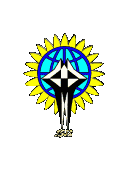